Turizm ve Çevre
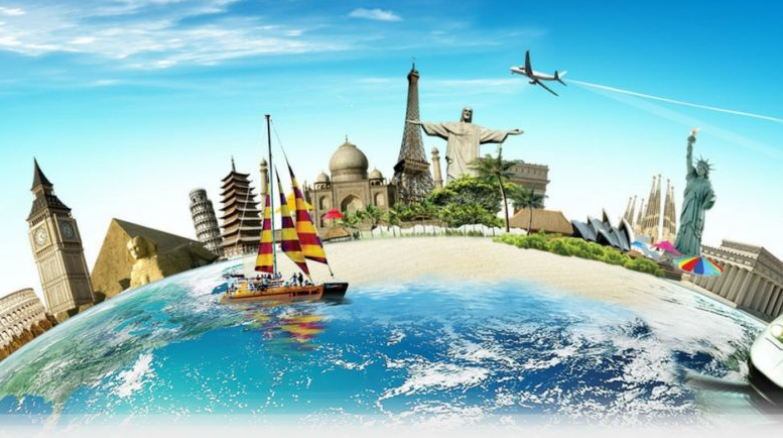 Turizm ve Çevre
KORUMA-KULLANMA İLKESİ
Koruma-kullanma ilkesi terim olarak, koruyabileceğin kadarını kullanmak ya da kullandığını korumak demektir. Alanın özelliğine göre korunacak ilkeler belirlenmektedir. Koruma-kullanma ilkesi, milli park ya da milli park statüsünde korunmakta olan alanlarda karşımıza çıkmaktadır.
Butler (1991),alan bozulmasının önlenmesi için yöneticilerin benimseyebileceği dört olası strateji belirtmektedir. Bunlar;
-Turist sayısını azaltmak veya sınırlandırmak,
-Turist çeşidini seçmek,
-Çevreye baskıyı en aza indirmek için turistleri, otelcileri, girişimcileri ve hükümet ajanslarını eğitmek,
-Doğal kaynakları sağlamlaştırmak.
Turizm ve Çevre
Turist sayısını azaltmak veya sınırlandırmak: Bazı koruma alanı yetkilileri, ziyaretçi sayıları konusunda bir sınırlama koyar. Ziyaretçi sayıları konusunda bir sınırlama koyar. Ziyaretçi sayısı sınırlamaları, genellikle koruma alanı içindeki kamp sahası ve diğer barınma olanaklarının kapasitesine göre tespit edilir. Bu sınırlandırmanın başka kriterlere dayandırılması az rastlanan bir durumdur. Butler (1991)’in belirttiği gibi, bir alanın ziyaretçi taşıma kapasitesine riayet etmek çok güç bir iştir. Turizm ve koruma alanları ile ilgili olan toplum kesiminin farklı önceliklere sahip olması, büyük bir sorundur. Gelir yaratma ve yerel istihdamla ilgilenen toplum kesimi, ziyaretçi sayısının çokluğu nedeniyle alanın şöhretini kaybetmeye başlamasına kadar aşırı turist kalabalığı taraftarıdır. Öte yandan ziyaretçilerin koruma alanındaki memnuniyeti ile ilgili yapılan anket çalışmaları da,”rekreasyonel gelişme aşaması”nın bir sonucu olarak ziyaretçi sayısının yüksek tutulmasını destekleyen sonuçlar çıkabilir. Zira yıldan yıla kalabalığa karşı toleransı az olanların yerine yüksek toleranslı ziyaretçiler alır ve bu nedenle de sonraki anket çalışmaları ziyaretçi sayısını arttırmaya yönelik sonuçlar çıkarır. Bu durum ziyaretçi sayısına sınırlama getirme çalışmalarında karışılan güçlüklerden biridir. Buna karşılık çevre korumadılarsa doğrudan bir ticari kazanç getiren ziyaretçi sayısından Ziyade daha düşük çevre baskısı oluşturacak sayıya taraftar olması beklenir. Hatta bunlar yapılan ziyaretçi sayısı sınırlandırmalarını bile yetersiz bulabilirler. Fakat bunlar her zaman alanın yönetiminden sorumlu örgütler üzerinde etkili olamazlar. Bir koruma alanı planının içerisinde şu sorulara cevap bulunmalıdır;
-Kabul edilebilir ziyaretçi sayısının miktarı nedir?
-Sadece bilim adamlarının tespit edebileceği kadar az bir ekolojik zarar dikkate alınmalı mıdır?
-Ziyaretçiyi asıl olarak alana çeken objenin bir şelale olması durumda, Nadir bir kuş türünün giderek neslinin tükenmesi ne kadar önemli bir sorundur?
-Ayrıca bütün bu Kararları kimler verecektir?
Turizm ve Çevre
Turist çeşidini seçmek: Turist seçimi, bütün sosyal gruplardan gelen insanların yaban hayatı turizminden faydalanması ilkesiyle zıt düşmektedir. Çevre üzerinde en az baskı yapacak ve yöreye kazanç getirecek az sayıdaki turistten yana olmanın tek uygulanabilir yolu, Çevreye en az zarar verecek tesisler kurmak ve bunun yanında mal ve hizmetleri fiyatlandırmaktadır. Aslında bu yapılanlar, daha önceki bölümlerde açıklanmış olan turizm gelişme aşamalarından ikinci safhayı sürekli devam ettirmeye yönelik bir çabadır. Bir an için bunun geniş bir politika olup olmadığı sorusu bir kenara bırakılsın. O zaman da karşımıza alanın, finansal hedeflere ulaşmayı sağlayacak sayıda turist çekip çekmeyeceği sorusu çıkar. Bazı özel alanlardan farklı olarak turizm alanları devamlı olarak gelen müşterilere sahip değildir. Ekoturist her defasında farklı bir alanı ziyaret etmekten hoşlanır.
Son zamanlarda uluslararası turizme katılmış olan Bhutan, sadece daha zengin ve az sayıdaki turistlerin ülkeye girişine izin verilmesi yönünde bir eğilimi benimsemiştir. Bu politika 1992’de, minimum 200 Amerikan doları günlük harcama yapmasını sağlaması ile başarılı olmuştur. Nitekim bu harcama düzeyi, komşu ülke Nepal’de ki bir ziyaretçinin harcadığı para miktarının altı katından daha fazlasına eşittir. Farz edelim ki bir ala, istenilen tipte ve yeterli sayıda ziyaretçiyi çekebiliyor. Ancak yine de ziyaretçi sayısının sınırlandırılması yönünde yapılan gelişme politikasını sürdürmeye engel olan faktörler olacaktır. Bu faktörler şunlardır:
Turizm ve Çevre
-Yerel istihdam: Sınırlandırılmış turizm gelişmesi, yöreye de sınırlı bir istihdam olacağı sağlayacaktır. Bunun sonucu olarak da çevre korumasına yönelik yerel destek azalacaktır.
-Yerel ekonomi: Zengin turistler tarafından talep edilen kaliteli mal ve hizmetlerin, ücra bölgelerdeki yerel satıcılar tarafından karşılanmaması durumuna sıkça rastlanmaktadır. İşte bu durumlarda erzak ve malzemeler en yakın kent merkezinden satın alınacak ve böylece turizm gelirlerinin sadece çok küçük bir parçası yerel ekonomide kalacaktır. Buna karşılık turistlerin bölgeden alışveriş yapmalarını sağlamak için belirli bir çaba varsa, o zaman da yerel halk açısından malların satın alınmayacak kadar pahalı olması durumu oluşabilir.
Turizm ve Çevre
-Yerel anlayışlar: Korunan alan için yerel halkın desteği oldukça önemlidir. Ancak bu ilgi ve desteğin, daha geniş bir halk kitlesi tarafından gerçekleştirilmesi gereklidir. Çoğu geri kalmış ülkede, vatandaşlara uygulanan giriş ücreti, yabancıların ödemek zorunda oldukları ücretten çok daha düşüktür. Aksi takdirde çoğu vatandaş alanı ziyaret edemeyecektir.Eğitim çalışmaları ve kurslar: Çevre koruma eğitimi çok önemli bir konudur. Bu eğitimin, çevre korumasını sağlayacak daha iyi bir alan yönetimi gerçekleştirmeye destek olması beklenir. Öte yandan bir eko-turizm etkinliğini gerçekleştirme ve geliştirmeye yönelik olarak yapılan eğitim, uzun vadeli bir stratejidir. Sonuçta insanlar, gerçekleştirilen eko-turizm etkinliğindeki kişisel katılımına göre bir değerlendirme yapar. Nitekim alana kar etmek için büyük yatırımlar yapan insanlardan, omurgasız hayvanlarla ilgilenen bir biyolog gözüyle olaylara yaklaşması beklenemez. Bu gerçek, çeşitli konularda karar alırken daima sorun oluşturacaktır. Kısa vadede, turistlerle doğrudan ilişki içerisinde olan insanlara kurslar verilmesi başarılı sonuçlar doğurabilir. Zira turistlerle iletişim kurulabildiği kadar, örnek davranışlarda da bulunabilen kurs görmüş rehber ve tercümanlara ihtiyaç vardır. Ancak çoğu yere rehber kursa tabi tutulmamıştır be düşük ücretle çalışmaktadır. Bu yerel rehberler, turistlere daha iyi bir manzara seyir noktası sağlayarak onları memnun etmek için, yaban hayatını rahatsız etmektedirler. Benzer şekilde etrafa çöpleri saçanlar da çoğunlukla yerel insanlardır. Çünkü bu kişilerde henüz çevreyi temiz tutma bilinci oluşmamıştır.
Turizm ve Çevre
TAŞIMA KAPASİTESİ KAVRAMI
Turistik bir alanın keşfinin hemen ardından sayısı sürekli artan bir turistik akım başlamakta ve doyuma ulaştığı aşamayı, kabul edilebilirlik sınırının zorlanmaya başladığı diğer bir aşama izlemektedir. Olgunlaşma aşaması olarak ifade edilen bu aşamada, turist artışında bir yavaşlama gözlemlenmekte ve turizmin, yörenin ekolojik yapısına, sosyoloji-kültürel yapısına ve yapay Çevreye etkisi ortaya çıkmaktadır. Turist sayısı taşıma kapasitesinin en üst düzeyine ulaştığında doyum olgusu başlayarak doğal, yapay ve sosyo kültürel çevre üzerindeki baskıların artmaya başladığı gözlenmektedir. Bu doyum noktasında bozulma belirtileri arttıkça yöre turistik kimliğini hızla yitirmeye başlar.
Turizm ve Çevre
Taşıma kapasitesi; doğal sistemlerin gelecek sağlıklarının uyumunu bozmadan tabiatın destekleyebileceği belirli bir yaşam standardındaki popülasyon miktarıdır. Diğer bir tanıma göre taşıma kapasitesi; bir çevrenin gelecekteki uygunluğunu azaltmadan sürdürülebilirliğin sağlanabildiği maksimum kişi sayısıdır. Taşıma kapasitesi; bir yeri kullanan insanların, çevrenin fiziksel kalitesinde ve ziyaretçilerin fiziksel çevredeki tecrübelerinin kalitesinde kabul edilemeyecek seviyede değişikliğe sebep olmayacak en üst düzeyde kişi sayısıdır. Taşıma kapasitesi; turistik gelişmelerin ve ziyaretçi kullanım sayısının en uygun olan üst sınırını belirten bir kavramdır. Yani bir turistik istasyonun taşıma kapasitesi; turistlerin, turistik çekim merkezlerine yaptıkları ziyaretler sırasında Çevreye zarar vermediği ve en yüksek tatmin derecesinin sağlanacağı tesis ve ziyaretçi yoğunluğunun en üst sınırıdır.
Turizm ve Çevre
Sürdürülebilir turizmi gerçekleştirebilmenin ilk adımı turistik bölgelerin taşıma kapasitesinin belirlenmesidir. Her turizm alanı için turizm etkinliğinin büyümesi ve gelişim arzu edilen bir durumdur. Ancak, küçük adalar, mercan kayalıklar, kıyı alanlar, kurak iklim bölgelerindeki su kaynaklarının çevresindeki alanlar ve bazı dağ ve göl bölgeleri bu aşırı kullanımının getirdiği çevresel bozulmalarla karşı karşıya kalmaktadır. Bunların yanında, insan yapımı çevre değerleri de aşırı kullanım ile değişik bozulmalar yaşamaktadır. Bu bozulmaların önlenebilmesinde, en etkili yöntemlerin başında taşıma kapasitesinin belirlenerek planlamalarda bu kapasitenin dikkate alınması gelmektedir.
Turizm ve Çevre
Bir destinasyonun taşıma kapasitesinin belirlenmesi oldukça zordur. Altyapı kapasitesi, ulaşım kapasitesi, su arz-ı, atık su kapasitesi gibi verilerin yanında gözlenebilir kirlilik ve gürültü düzeyleri gibi veriler de taşıma kapasitesi belirlemede yardımcı unsurlar olabilmektedir. Taşıma kapasitesinin belirlenmesi, bölgesel veya ulusal turizm planlamasının bir parçasıdır. Planın bir parçası olarak uygulanması halinde ise, çevresel bozulmaya yol açan etmenler ortadan kaldırılmış olacaktır. Taşıma kapasitesi tanımının hem ekolojik, hem de sosyolojik boyutları vardır. Ekolojik taşıma kapasitesi, bölgenin ekolojik değerinde bozulma olmadan barındırabileceği en çok turist sayısını; sosyal taşıma kapasitesi ise, turistlere karşı bölge halkının hoşgörü düzeyinin sınırını tanımlamaktadır.
Turizm ve Çevre
Taşıma kapasitesi; büyümenin yönetimi, planlanması ve kaynak tahsisini gerektiren önemli bir meseledir. Böylece turizmin, tatil yerinin doğal, ekonomik ve sosyal sağlığına olan olumsuz etkileri en düşük düzeye getirebilmektir.
Turizm ve Çevre
KAYNAKÇA
Nüzhet Kahraman-Oğuz Türkay- Turizm Ve Çevre
Cengiz Demir-Aydın Çevirgen-Turizm ve Çevre Yönetimi
Cengiz Demir-Aydın Çevirgen-Eko Turizm Yönetimi
Muammer Tuna- Turizm, Çevre ve Toplum